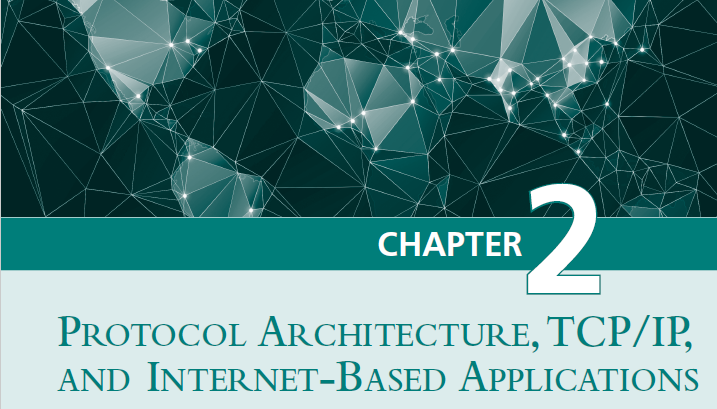 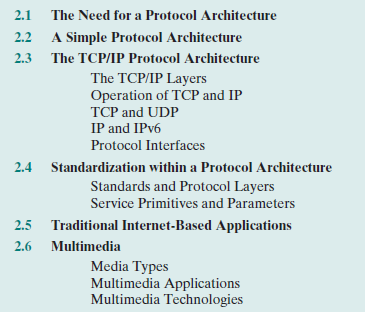 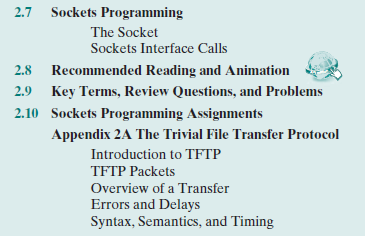 The Need for a Protocol Architecture
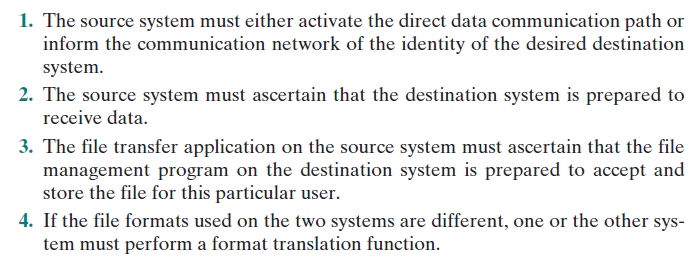 (for example, see circuit / packet switching)
ผู้รับต้องจัดเตรียมที่เก็บข้อมูล (memory)
ยืนยันสิทธิใช้ hard disk เก็บข้อมูล
Line Ending	
	Windows ใช้ \r\n		\r คือ carriage return (CL)	UNIX ใช้ \n		\n คือ newline (NL)
https://bensalins.wordpress.com/2007/12/31/a-brief-history-about-crlf-carriage-return-line-feed/
A Protocol
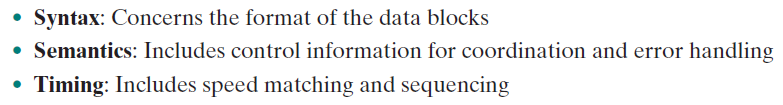 Acknowledge, Retransmit
ส่งเร็ว ส่งช้า ปรับ speed ได้
A Simple Protocol Architecture
อุปกรณ์/ซอฟต์แวร์
Applications – web browser, file transfer, email.
Computers – desktop, laptop.
Networks – local area network (LAN).
Layers (จากล่างขึ้นบน, เลเยอร์ที่อยู่ติดกันเท่านั้นที่จะส่งข้อมูลให้กันได้)
Network access layer – exchange data between network and computer.
Transport layer – provide reliability although physical link may be poor. 
Application layer – support user applications, HTTP, FTP, SSH, SMTP.
ในรูปมีแค่ Local Area Network ยังไม่เป็น internet จึงไม่มี IP layer
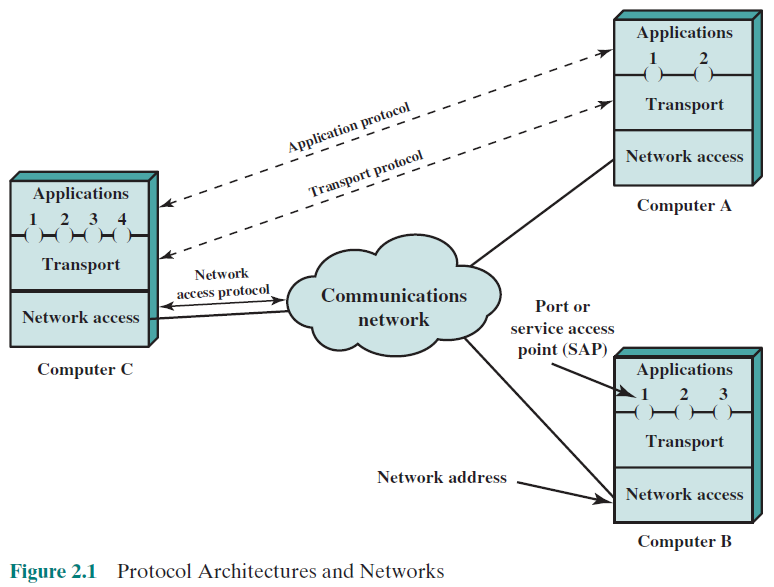 มี Transport layer เพื่อให้ app หลายๆ ตัวใช้ network พร้อมๆ กันได้ โดยสร้าง port ให้
HTTP / FTP
TCP
IEEE 802.3 EthernetIEEE 802.11 Wireless LAN
Port
LAN
ในรูปมีแค่ Local Area Network ยังไม่เป็น internet จึงไม่มี IP layer
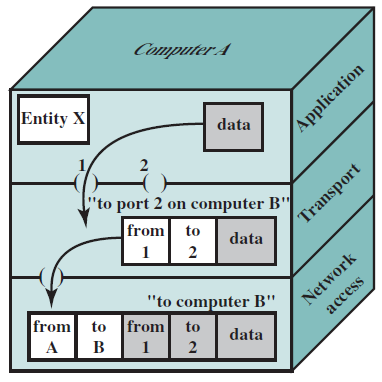 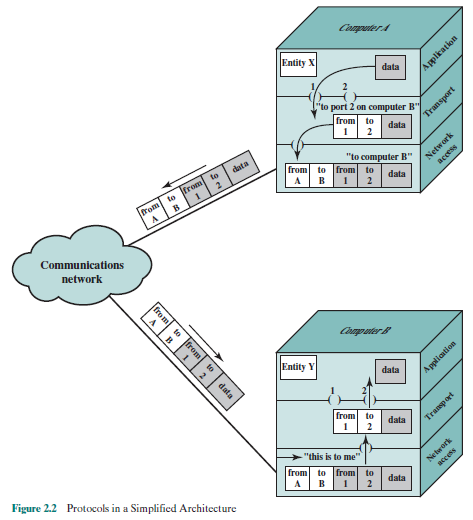 มี Transport layer เพื่อให้ app หลายๆ ตัวใช้ network พร้อมๆ กันได้ โดยสร้าง port ให้
protocol data unit (PDU)
or segment
header
Packet
encapsulation
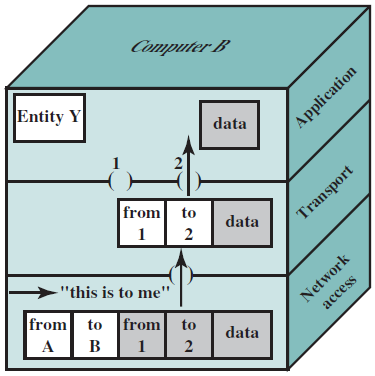 Transport Header
Source port ที่อยู่ของ application ที่ส่งข้อมูล
Destination port ที่อยู่ของ application ที่รับข้อมูล
Sequence number ลำดับของ segment (แบ่งข้อมูลเป็นหลายๆ segment)
Error-detection code ใช้เช็คว่า segment ที่ส่งมาผิดหรือไม่                                                ถ้าผิด transport layer ต้องส่ง segment นั้นใหม่
Packet Header
Source computer address ที่อยู่ของ computer ที่ส่งข้อมูล
Destination computer address ที่อยู่ของ computer ที่รับข้อมูล
Facilities requests ขอใช้ facility บางอย่างของ network เช่น priority
Just example
The TCP/IP Protocol Architecture
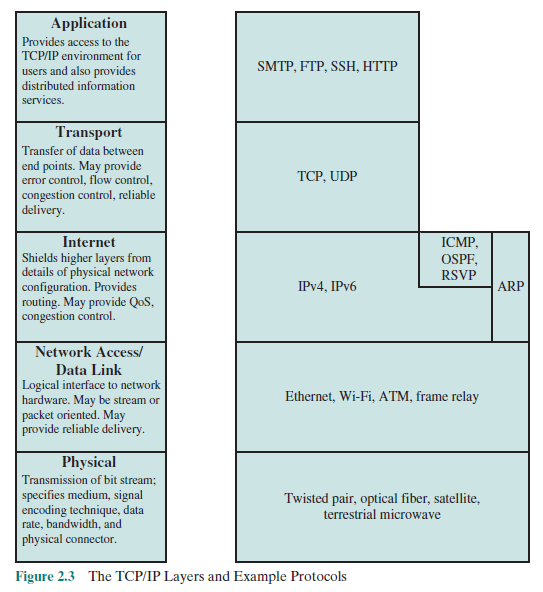 SMTP รับส่งอีเมล์FTP โอนย้ายไฟล์
SSH รีโมตไปทำงานที่เครื่องอื่น (เข้ารหัส)HTTP โหลดหน้าเว็บไซต์
สร้าง logical connection ระหว่าง applications ทำให้ app หลายๆ ตัวใช้ network พร้อมกันได้ แบ่งข้อมูลเป็น segment ทำ error detection ได้
ถ้าผู้รับพบ error ก็จะขอให้ผู้ส่ง retransmit ถ้าใช้ TCP มี acknowledge ว่าจะได้รับ segment
segment
หั่นเป็น packets, 1 packet = 1 unit ที่เล็กที่สุดสำหรับการ route ไปใน internet
ถ้าจะ packet loss จะไม่มีการส่งใหม่ ชั้น Transport เท่านั้นที่รับผิดชอบการส่งให้ถึง
ชั้น Internet มีหน้าที่แค่ route ไปให้ถูกทิศทาง  ผู้ส่งทำ error detection ถ้าผู้รับพบ error จะ drop packet นั้นทิ้งเลย ในชั้นนี้ไม่มีการ acknowledge ว่าได้รับ packet
เพิ่ม
packet
การเข้าใช้ network เช่น carrier sense multiple access (CSMA)อาจจะมี error detection หรือไม่มีก็ได้ แล้วแต่ network ที่ใช้
แต่ไม่มีก็ไม่เป็นไร เพราะชั้น Internet ทำให้อยู่แล้ว
เพิ่ม
ลักษณะของสัญญาณในสาย (wired) หรือในอากาศ (wireless)
การ modulate สัญญาณ
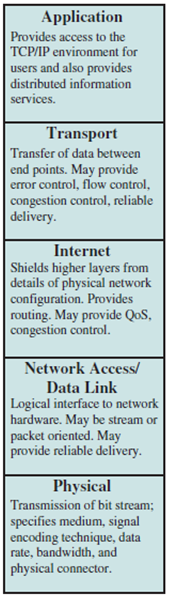 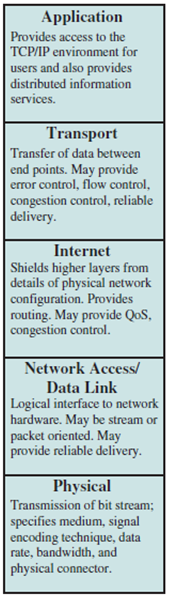 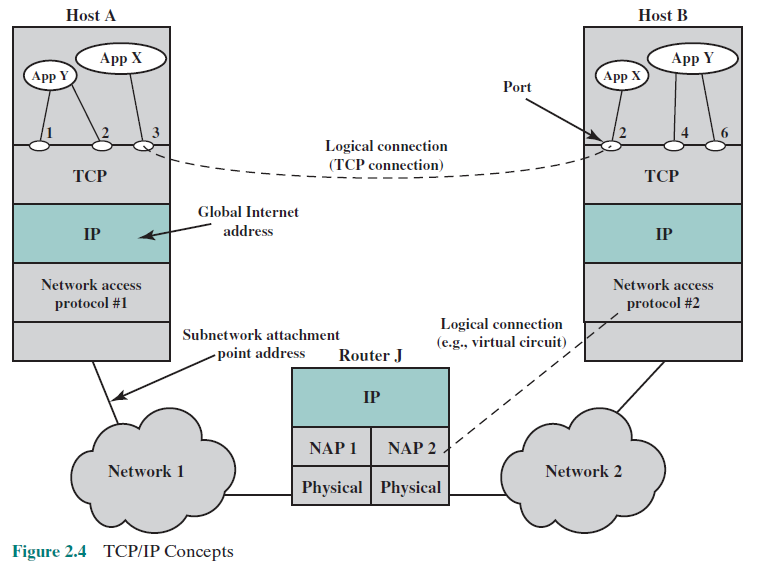 1 App จะใช้กี่ port ก็ได้
เสมือนมีสายสัญญาณเชื่อมกันตรงๆ
IP Address (ฐาน 16 นิยมเขียนฐาน 10)
  IPv4	32 บิต  IPv6	ยาวขึ้น 4 เท่า
Router มีสูงสุดแค่Internet protocol (IP)
ต้องหั่น User data ให้มีขนาดเท่านี้   WHY ???
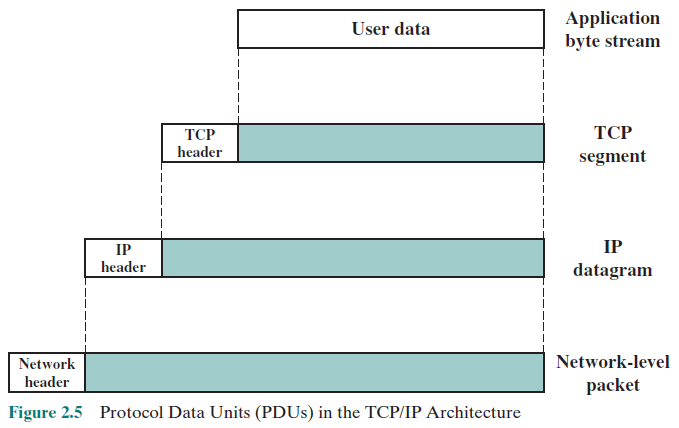 20 หรือ 8 bytes
Destination port
Sequence number
Checksum
Segment
Error Detectionส่งใหม่ segment ที่มีบาง packet loss
20bytes
DestinationHost addressChecksum
Datagram หรือ Packet
Error Detectionไม่มีการส่งใหม่
ขนาด headerแล้วแต่ network
Network-level packet เช่น Ethernet (max. 1,518 bytes)
ถ้าเกิด loss/error ระหว่างส่งpacket นั้นก็ได้ข้อมูลไม่ครบ/ผิดเป็น packet loss
ถ้า segment ใหญ่เกิน ต้องตัดแบ่งเป็นหลายๆ packets และถ้ามีบาง packet loss ต้องส่งใหม่ทั้ง segment ทำให้เสียเวลาเพราะใช้ซอฟต์แวร์ ถ้า packet ใหญ่เกิน ก็ต้องตัดแบ่งเป็นหลายๆ network-level packets และถ้ามีบาง packet loss มันจะขึ้นอยู่กับ network ที่ใช้ในขณะนั้นว่ามันจะทำยังไง ถ้าไม่อยากเสี่ยงก็ทำแบบในรูปข้างบน ถ้ามี packet loss ไม่ว่าที่ชั้นใด มันจะเหมือน segment loss ถ้าใช้ TCP protocol พอผู้รับไม่ acknowledge เป็นระยะเวลาหนึ่ง จะส่งใหม่
TCP = Transmission Control ProtocolUDP = User Datagram Protocol
TCP and UDP
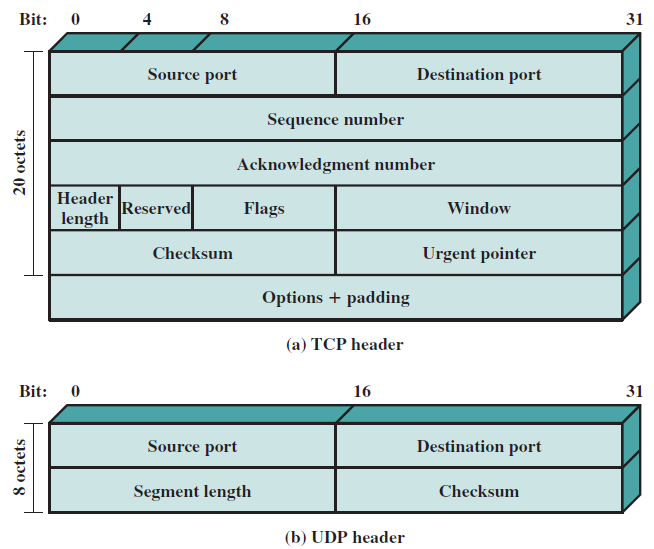 บอกว่าเป็น segment ลำดับที่เท่าใด ผู้รับต้องเรียง segment เอง (อาจจะไม่ได้มาถึงตามลำดับ)
ใช้ตอบกลับว่าได้รับ segment นั้นแล้ว
มีการปรับความเร็วในการส่ง ให้เร็วที่สุด (อัตโนมัติ)
ผู้รับไม่ต้องตอบกลับ (ไม่ต้อง acknowledge)ถ้าบาง packet หล่นหายก็ไม่ retransmitไม่มีการเรียง segment ใช้กับข้อมูลขนาดเล็กไม่มีการปรับความเร็วในการส่ง app จัดการเอง
UDP and TCP: Comparison of Transport Protocols
https://www.youtube.com/watch?v=Vdc8TCESIg8
IPv4
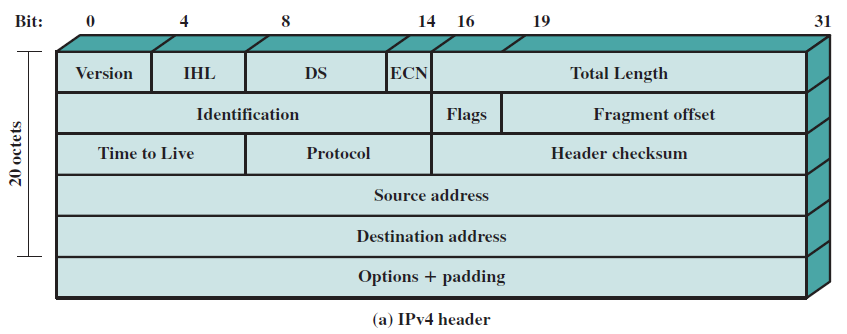 IPv6
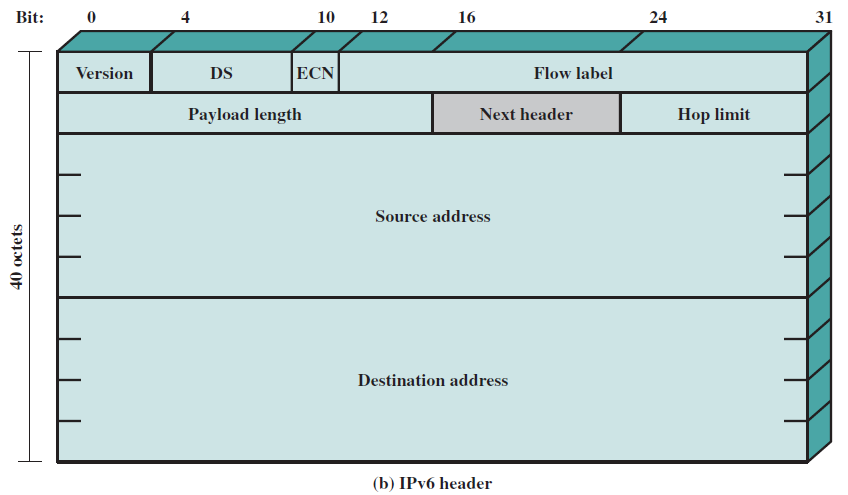 Protocol Interfaces
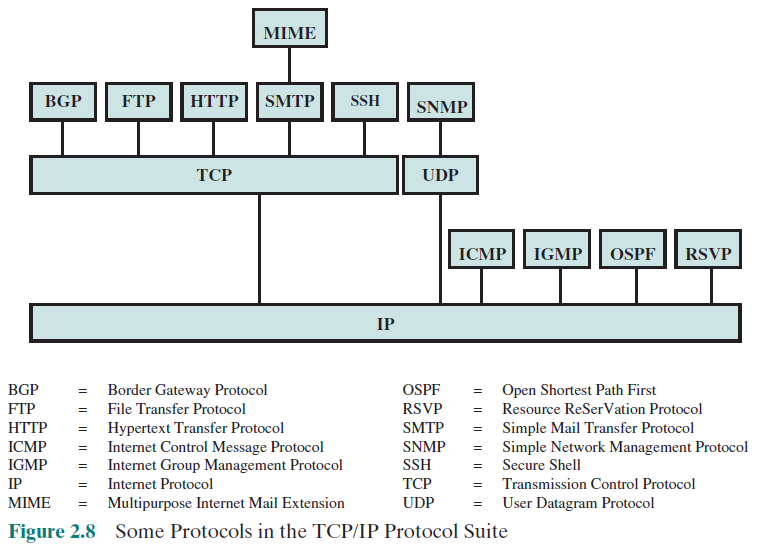 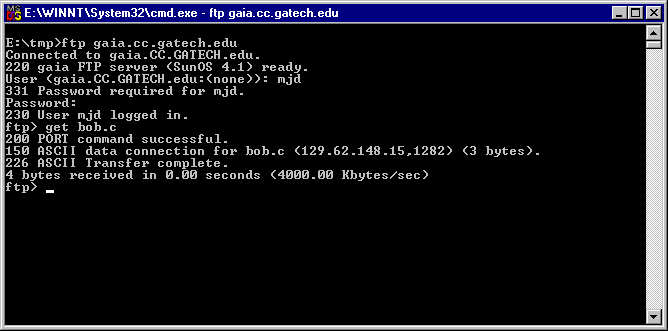 ยังมีคำสั่งอื่นๆ เช่น dir (Linux ใช้ ls), cd, lcd, get, put, mget, mput, ascii, binary
https://www.youtube.com/watch?v=uQe3s4gQ_SY
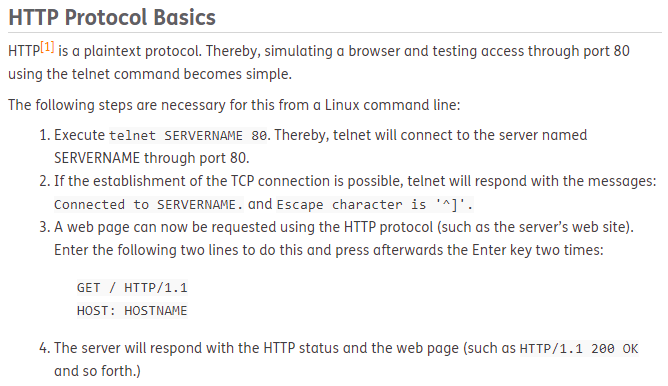 ถ้าไม่ระบุ SERVERNAME ก็ระบุ IP Address
HTTP/1.1 allows for multiple domains to be hosted at a single IP addressso this is important.
Linux: https://bellard.org/jslinux/
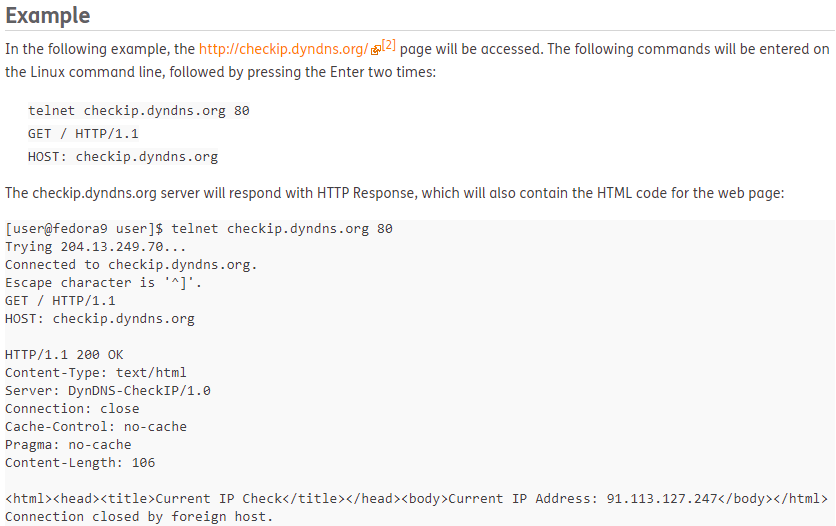 ภาษา HTML
Web Browser
<html>
	<head>
		<title>
			Current IP Check
		</title>
	</head>
	<body>
		Current IP Address: 91.113.127.247
	</body>
</html>
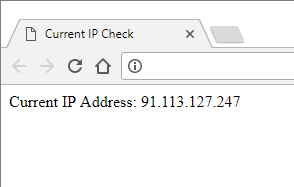 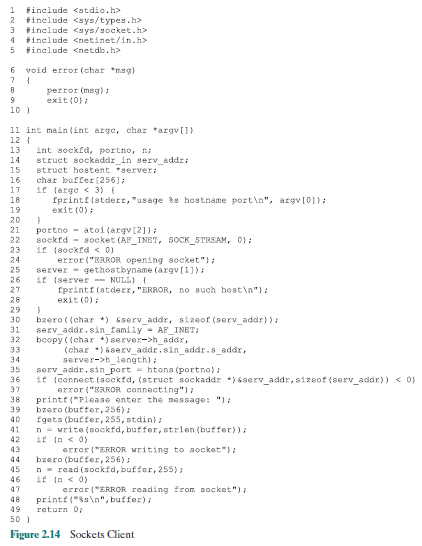 Socket Programming
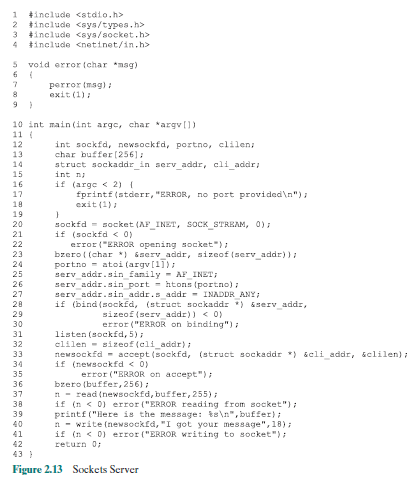 อธิบายว่าโปรแกรมต่อไปนี้ทำอะไรอ่านhttp://man7.org/linux/man-pages/index.html(ภาษา C บน UNIX)
- แปลงโปรแกรมต่อไปนี้เป็นภาษา Java- ให้บริการ client ได้มากกว่า 1 ตัว (ทีละตัว)- ให้บริการ client ได้พร้อมๆ กัน n ตัว
- เปลี่ยน TCP เป็น UDP
Virtual Machine ใช้ Network Address Translation (NAT) - https://www.youtube.com/watch?v=QBqPzHEDzvo
server
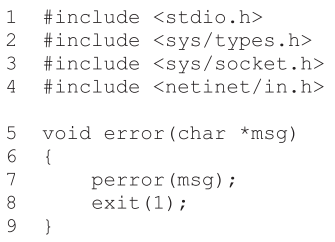 server
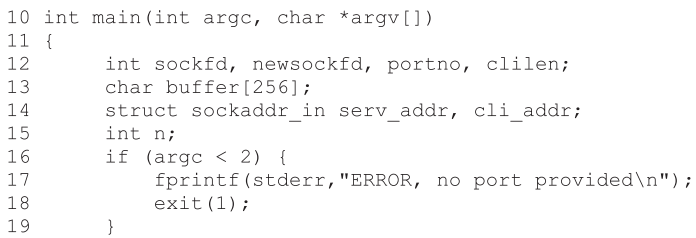 มี argument 1 ตัวคือ port number เช่น MyProgram.exe 15000Port 0 – 1023 เป็นของ Operating System และ services ต่างๆ ที่นิยมใช้กัน
server
AF_UNIX		Process CommunicationAF_INET		IPv4AF_INET6		IPv6
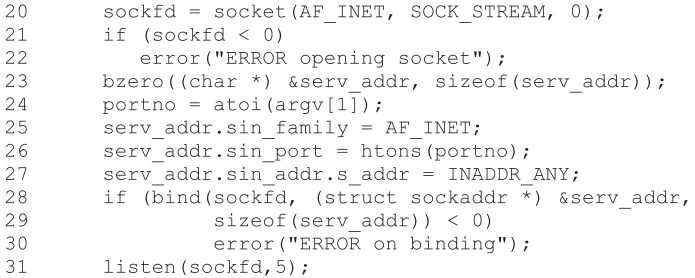 Host byte order to network byte order (little endian)
หยุดรอ clientปกติใช้ while loop ด้วย
ขนาดของคิวที่รับ client connection
server
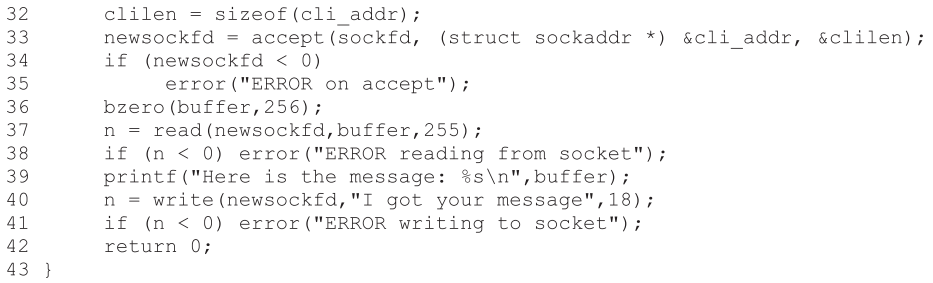 1 socket / 1 client connection ต้องสร้าง socket ใหม่ ไปคุยกันที่ port อื่น
อ่านข้อความจาก client
ส่งข้อความให้ client
client
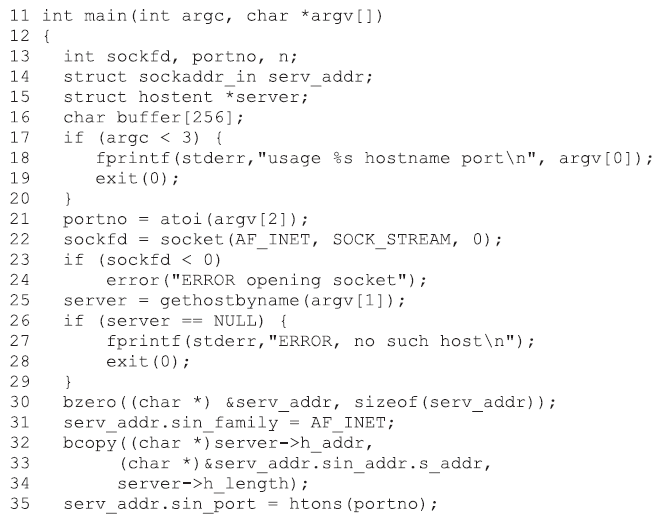 gethostbyname รับ argument เป็น hostname หรือ IP address ก็ได้ให้ระบุ server ด้วย IP address เช่น 161.200.xxx.xxx หรือ 192.168.xxx.xxx
client
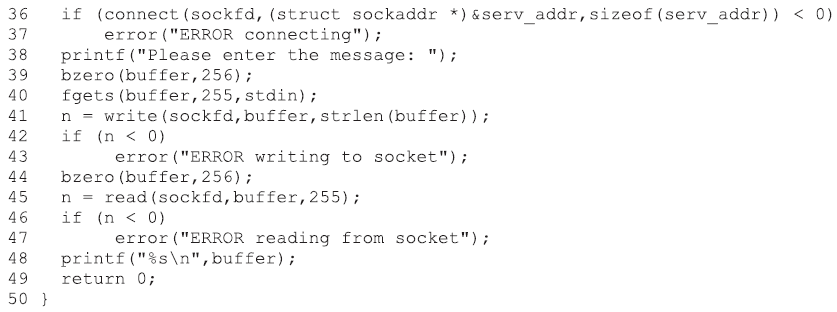 วีดีโอแนะนำ
Domain Name System (DNS)
	https://www.youtube.com/watch?v=GlZC4Jwf3xQ
Dynamic Host Configuration Protocol (DHCP)
	https://www.youtube.com/watch?v=RUZohsAxPxQ